Unidad 1 Lección 1
Para empezar (9/3)
Make a list (in English) of clubs/organizations that you participate in or activities that you do after school.
Objetivos
Learn and practice vocabulary about daily activities, food, and drinks.
Vocabulary quiz on Thursday 9/6.
Standards: 1.2- understand language.
p. 51
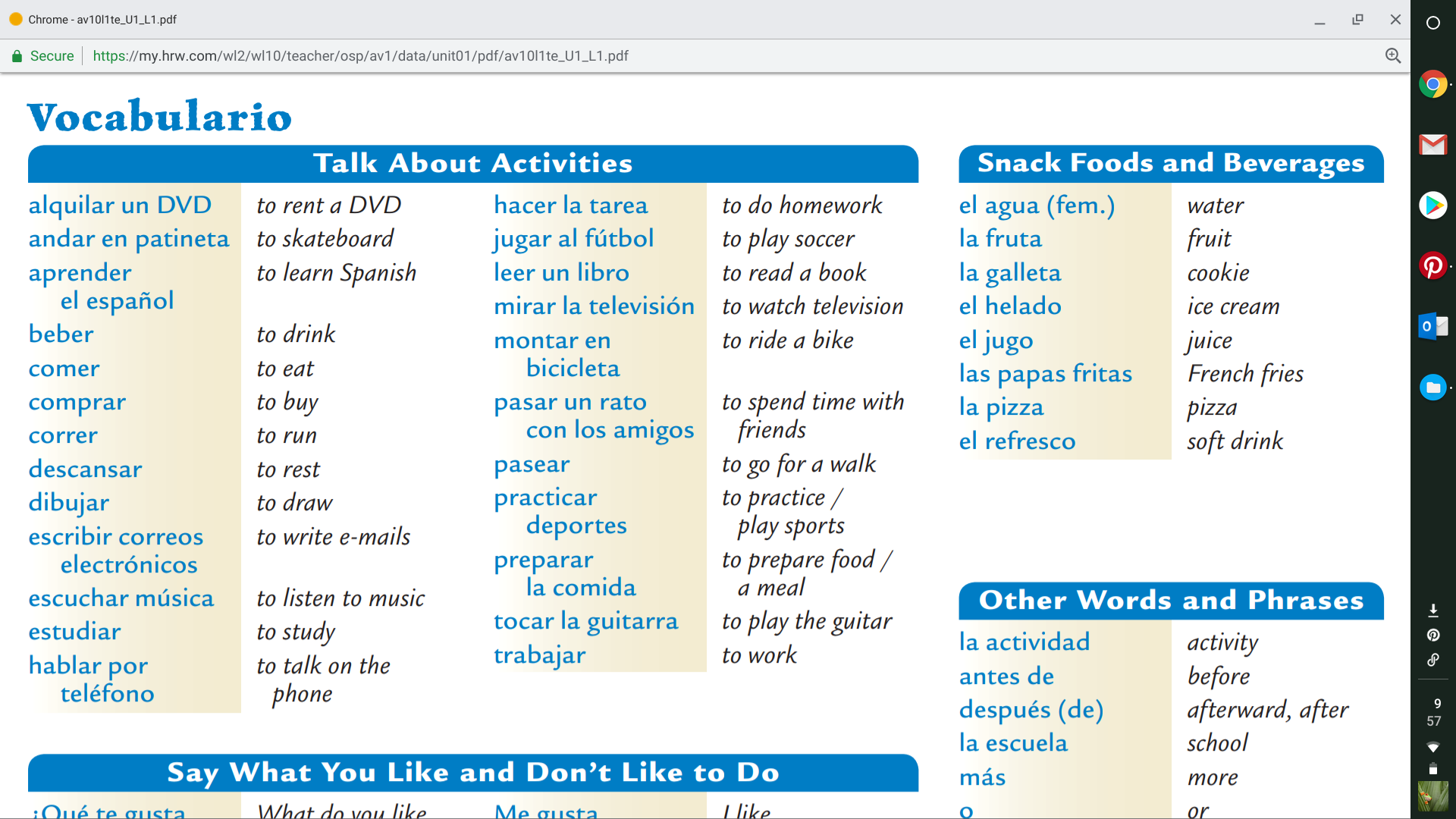 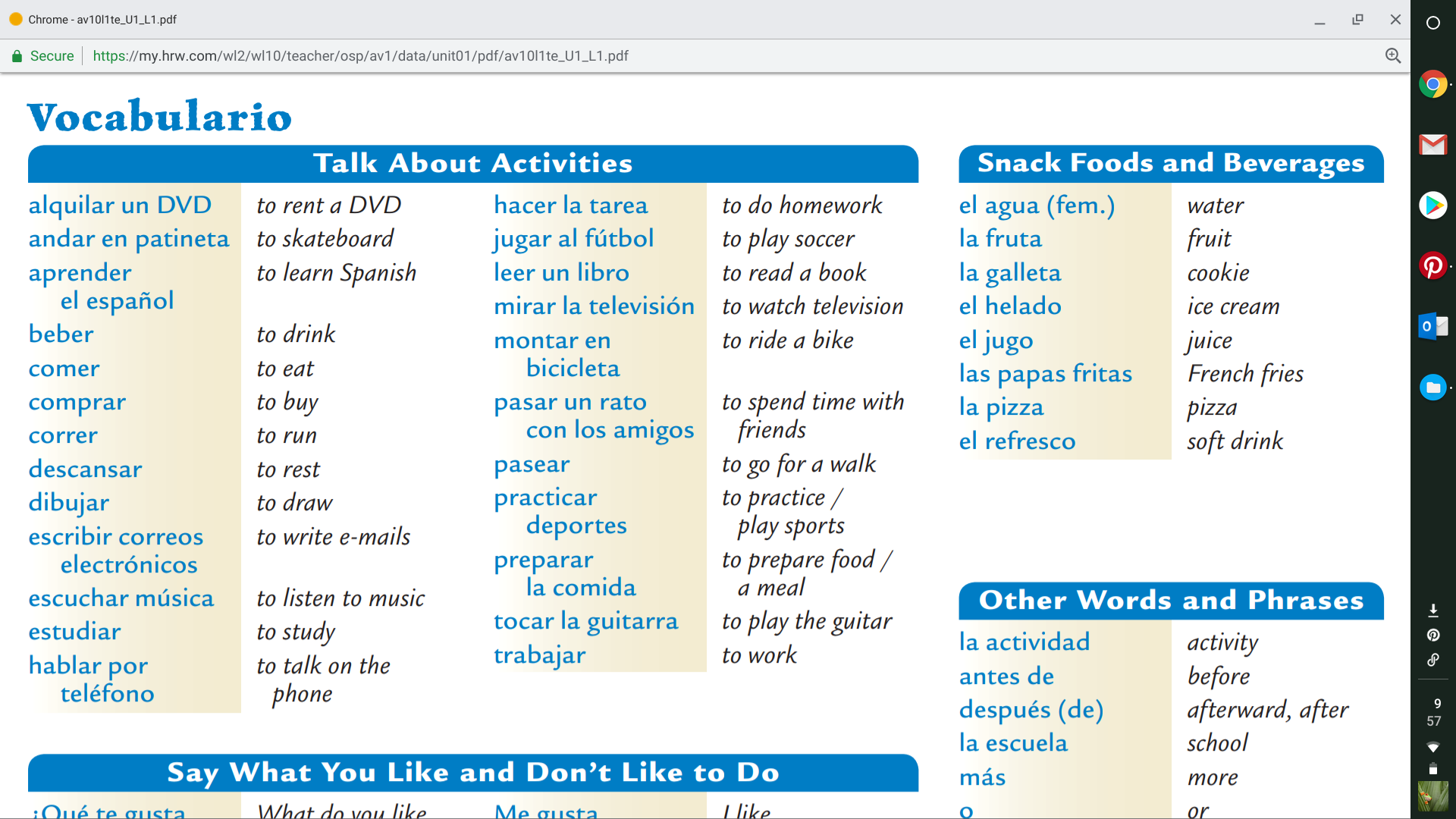 Boleto de salida
Choose the letter of the answer that best completes each sentence. 
1. Me gusta aprender ____. 
a. la escuela b. el español c. la televisión d. el agua 
2. No me gusta beber ____. 
a. frutas b. galletas c. refrescos d. helado 
3. A mí me gusta ____ por teléfono. 
a. dibujar b. hablar c. descansar d. correr 
4. También me gusta escribir ____. 
a. deportes b. patinetas c. correos electrónicos d. teléfonos 
5. A mí me gusta ____ en bicicleta. 
a. estudiar b. montar c. mirar d. tocar
Para empezar (9/5)
Write the Spanish word for each picture you see.
1.               2.              3.                 4.                 5.
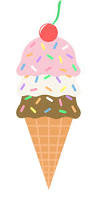 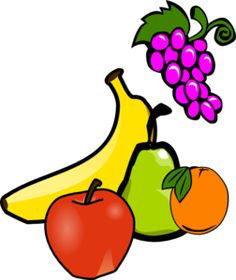 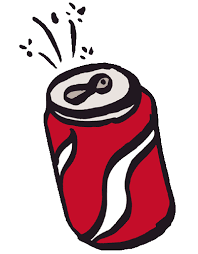 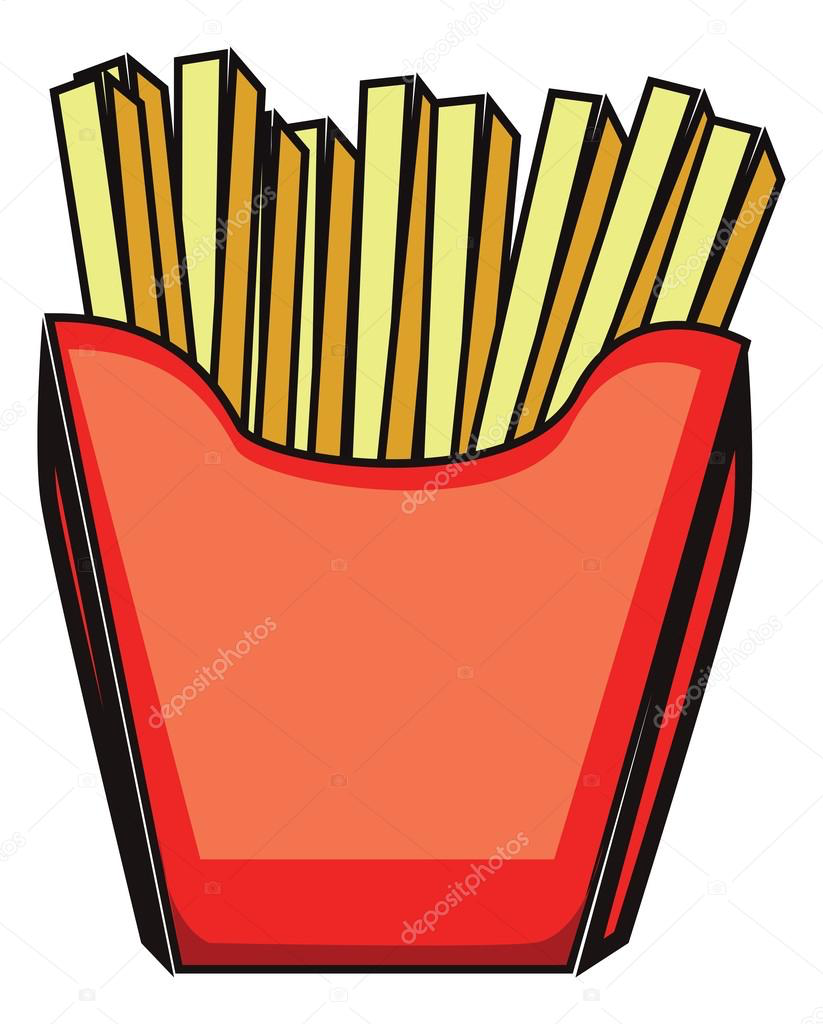 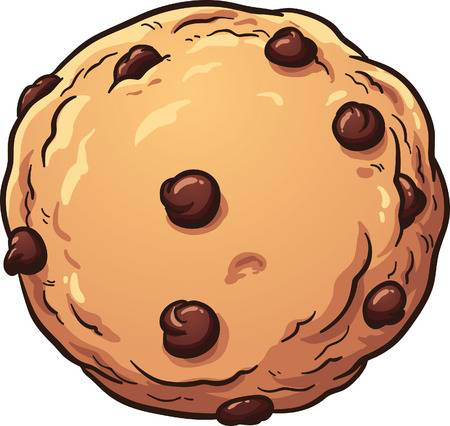 Objetivos:
Understand what others say about activities.
Practice talking about activities.
Quiz on Thursday 9/6 on food vocabulary + beber and comer.
Standards 1.1- engage in conversation, 1.2- understanding language, and 1.3- present information.
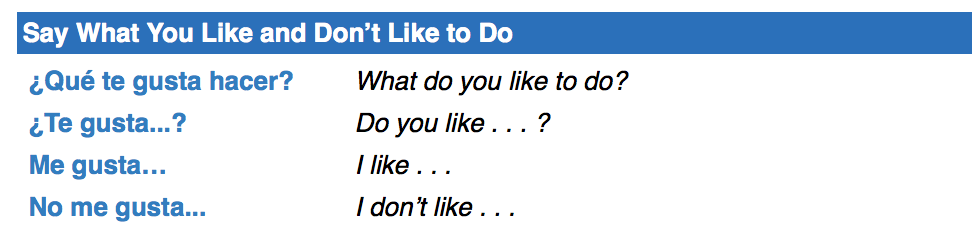 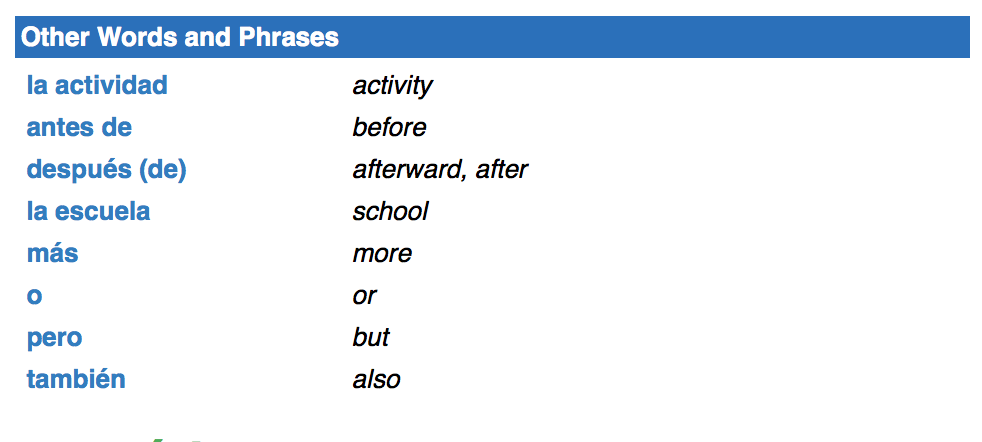 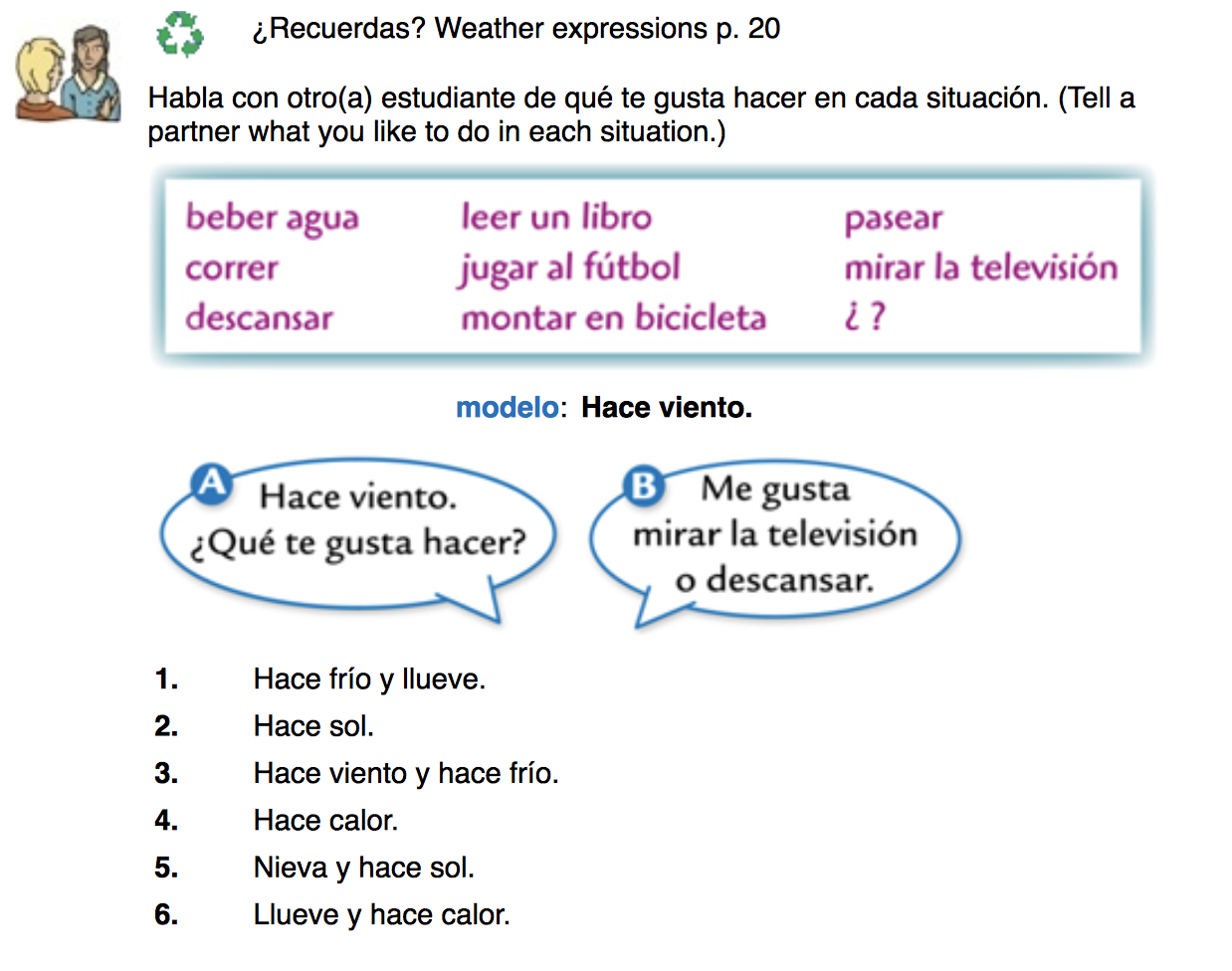 Objetivos:
Understand what others say about activities.
Practice talking about activities.
Standards 1.1- engage in conversation, 1.2- understanding language, and 1.3- present information.
Telehistoria: While watching the video, put a check under the name of the person who likes to do that activity.
alquilar un DVD 
montar en bicicleta 
andar en patineta 
comer pizza 
pasar un rato con amigos 
trabajardibujarhacer la tarea 
jugar al fútbol 
pasearhablar por teléfono 
escuchar música
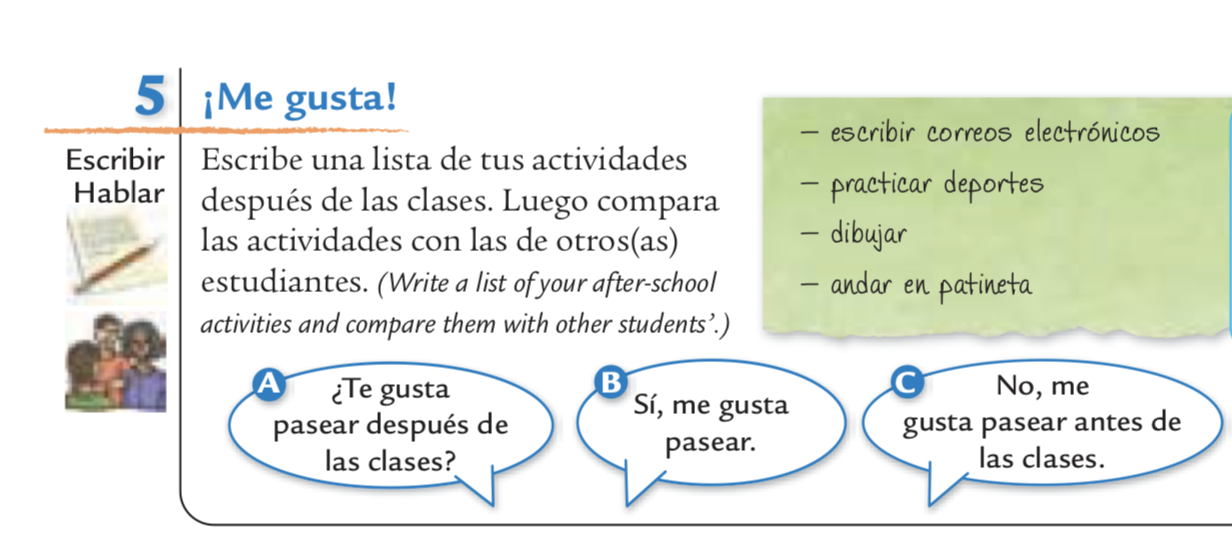 Boleto de salida
Answer the following question in Spanish in a complete sentence:

¿Qué te gusta hacer después de las clases?
Para empezar
Answer the following question(s) in English:

What is a pronoun? Give 2 examples.
Objetivos:
Practice using subject pronouns, pp. 37-39.
Use ser de + location to tell where someone is from.
Standards: 1.1- engage in conversation, 1.3- present information, 4.1- compare languages.
Subject pronouns- apuntes
Nosotras, vosotras, and ellas: these are used when talking about a group of girls. If the group is all boys or a mixture of boys and girls, use nosotros, vosotros, or ellos.
Carlos y yo (Carlos and I) = nosotros 
In Spanish the subject pronoun can be omitted- Yo soy de Colombia = Soy de Colombia
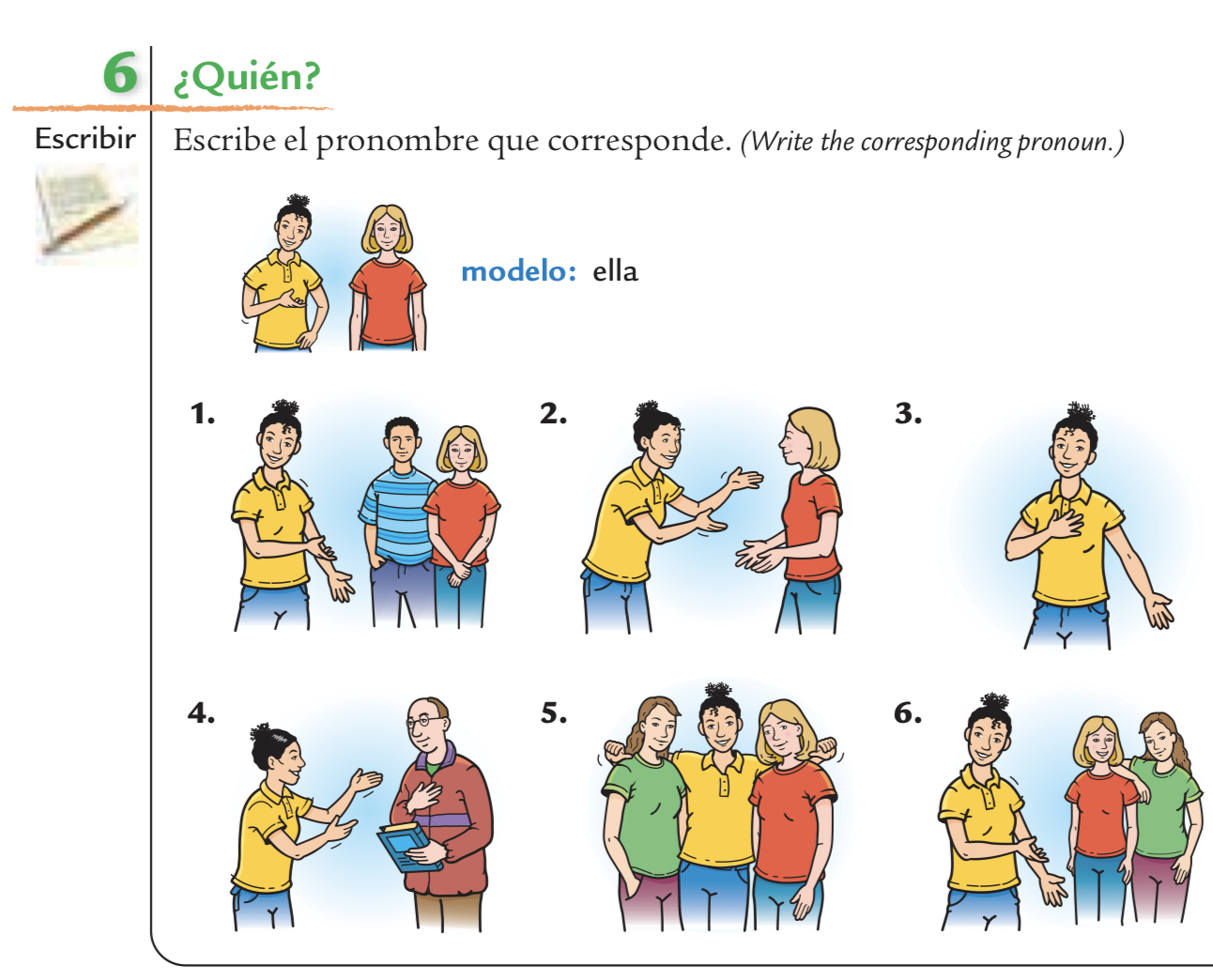 p. 38
Ser = to be - apuntes
p. 38
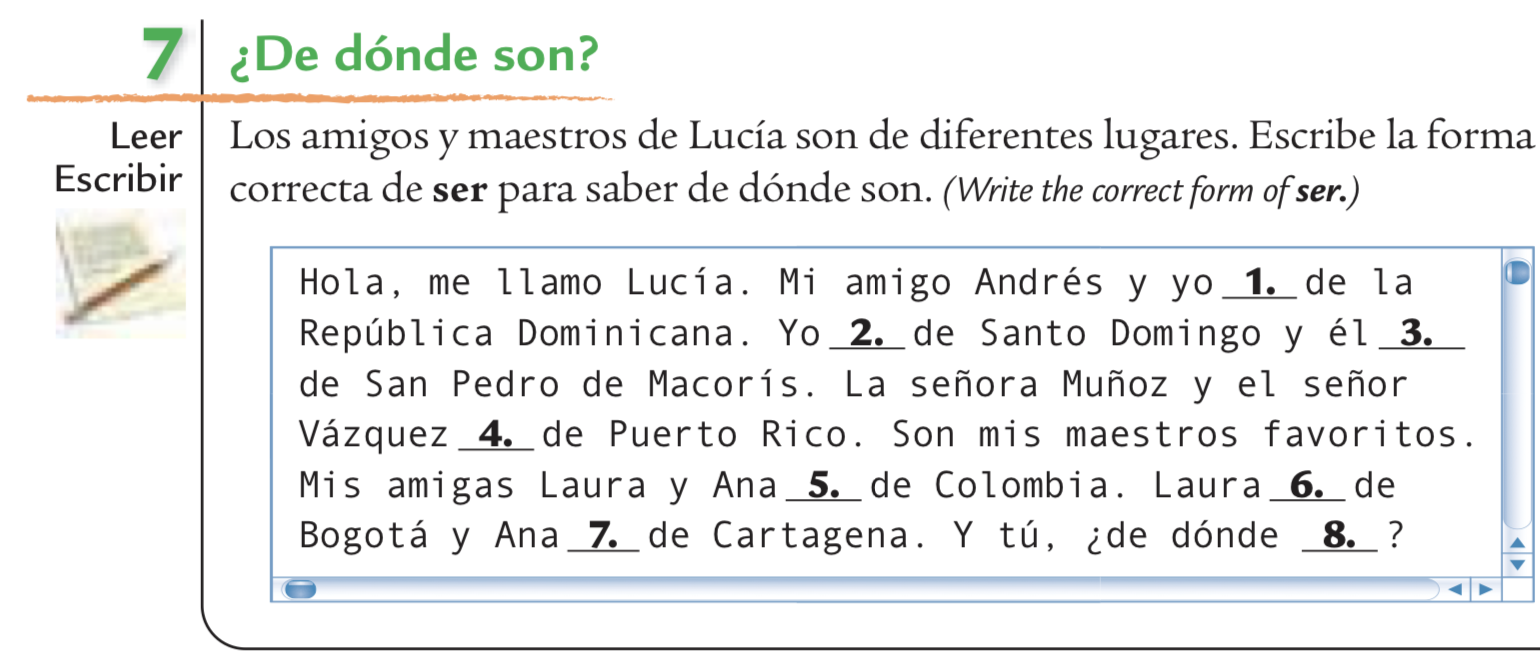 p. 39
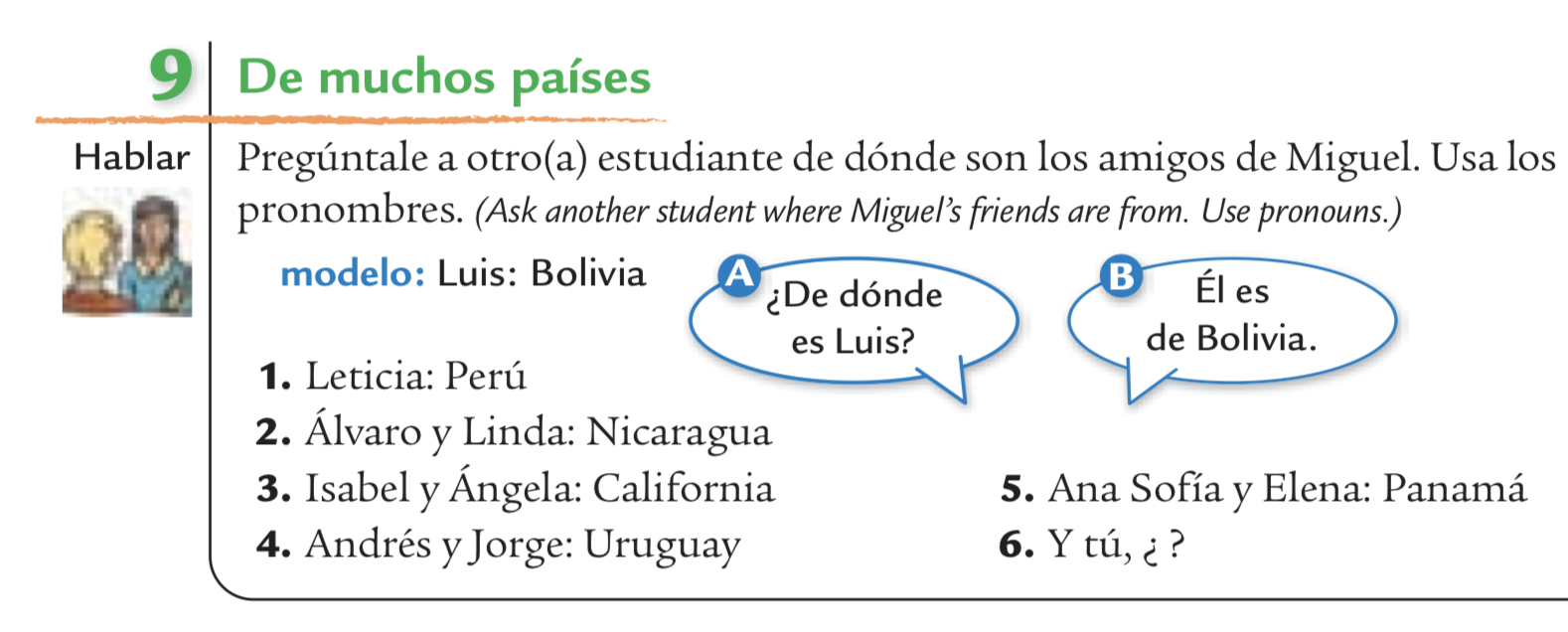 p. 39
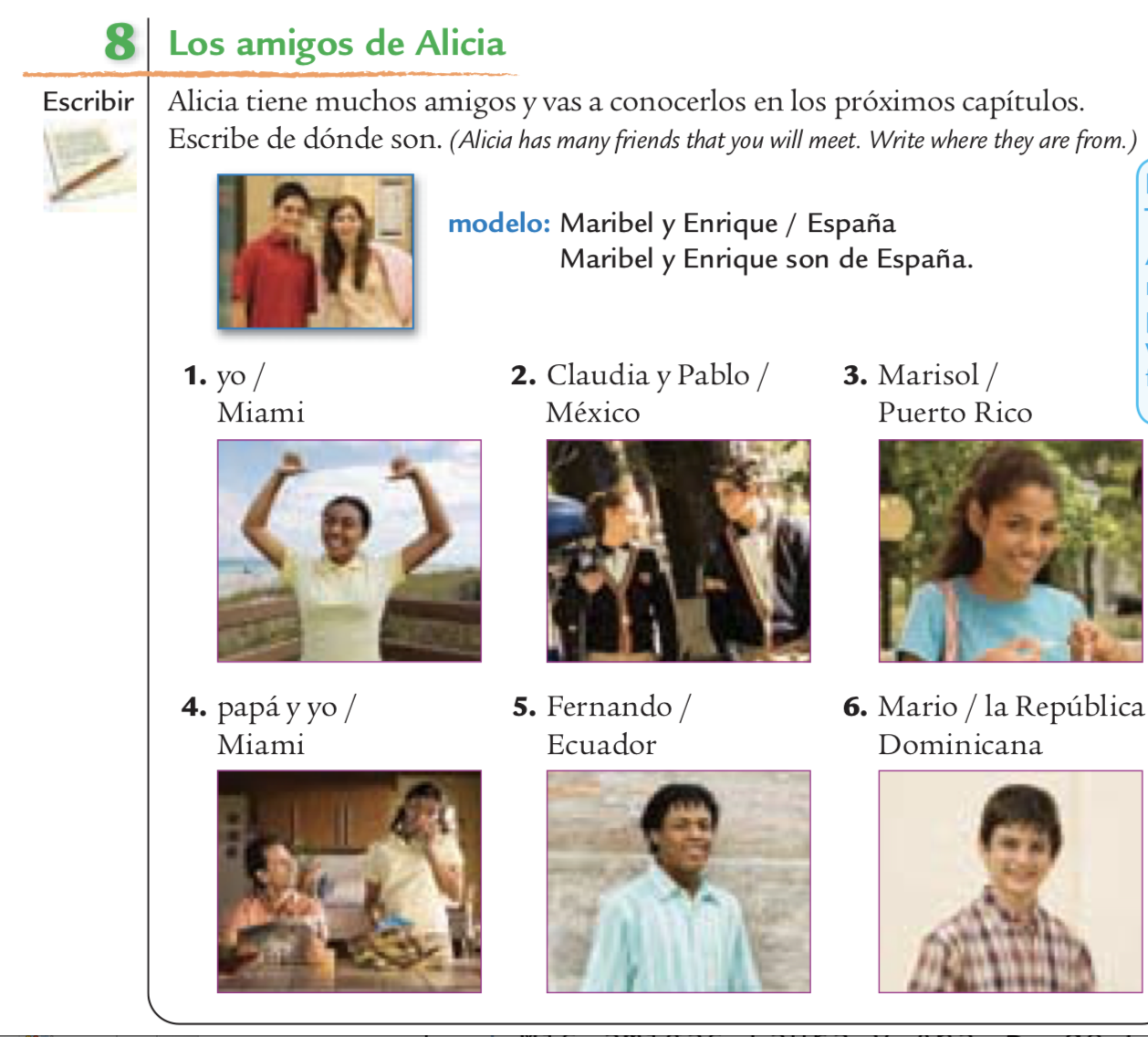 Boleto de salida
Para empezar (9/10)
Complete the chart with the correct Spanish subject pronouns.
Prounoun Jeopardy
https://www.superteachertools.us/jeopardyx/joinjeopardylive.php?
Boleto de salida
Pronouns Match the letter of the pronoun to its corresponding subject. 
1. Sr. Ruiz2. Mi amigo Miguel y yo 
3. Tú y Marta4. Sandra5. Alicia y Teresa 




a. ellab. ustedes 
c. ellasd. éle. nosotros
Para empezar (9/11)
Fill in the chart with the correct form of SER for each subject pronoun.
P. 41, actividad 10
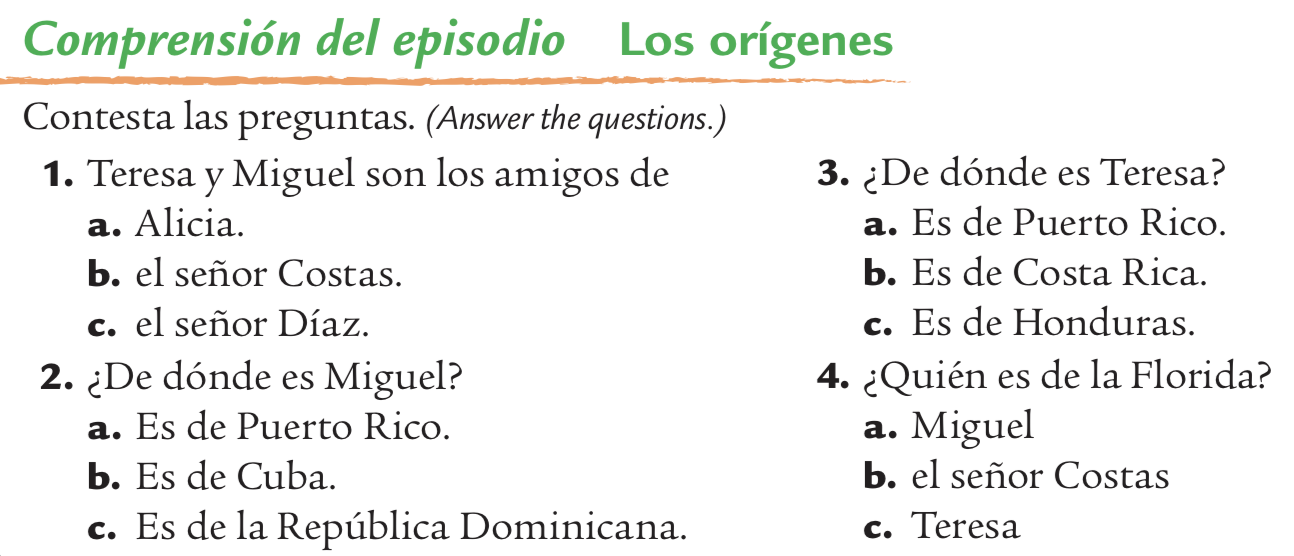 Quién= who
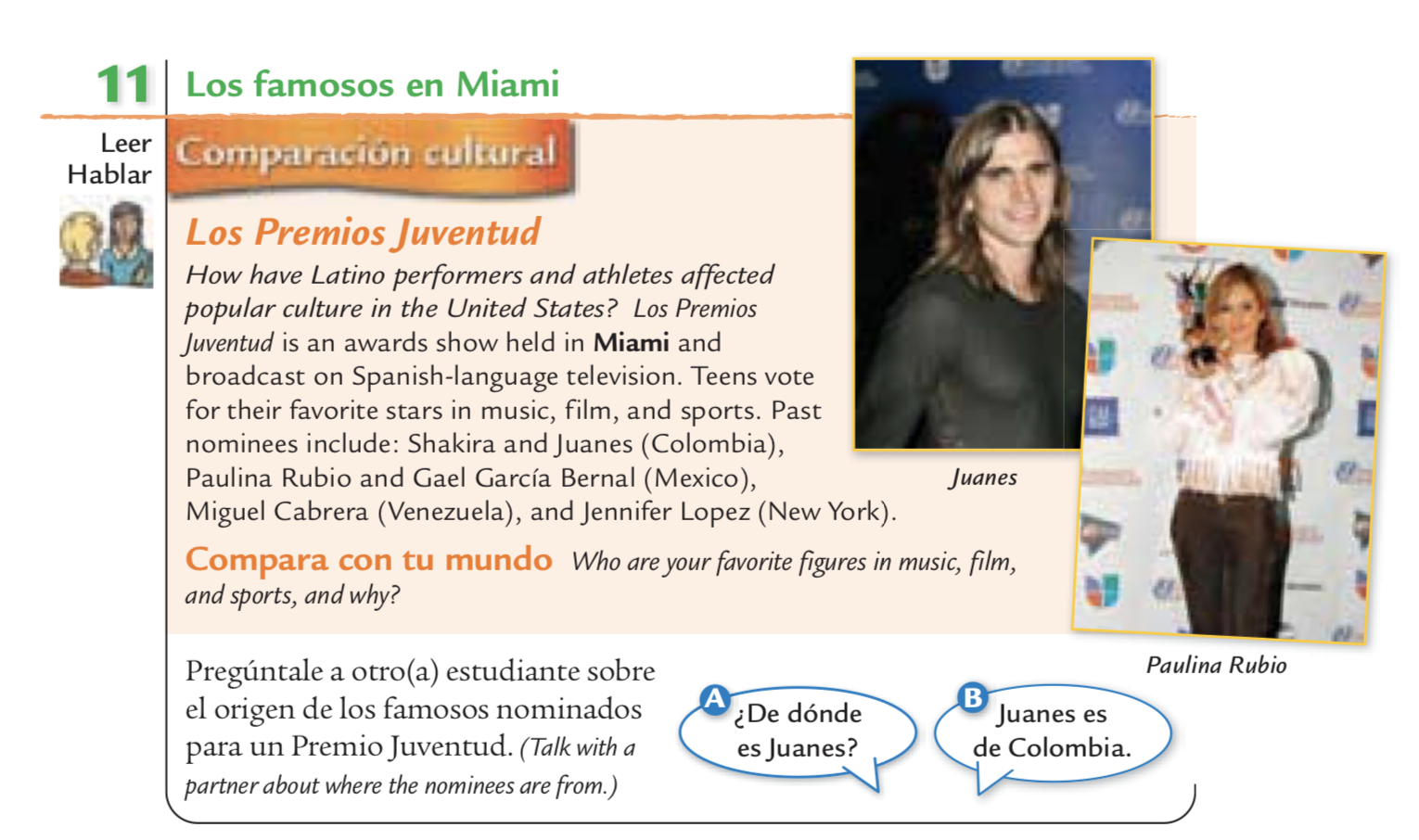 Ser practice
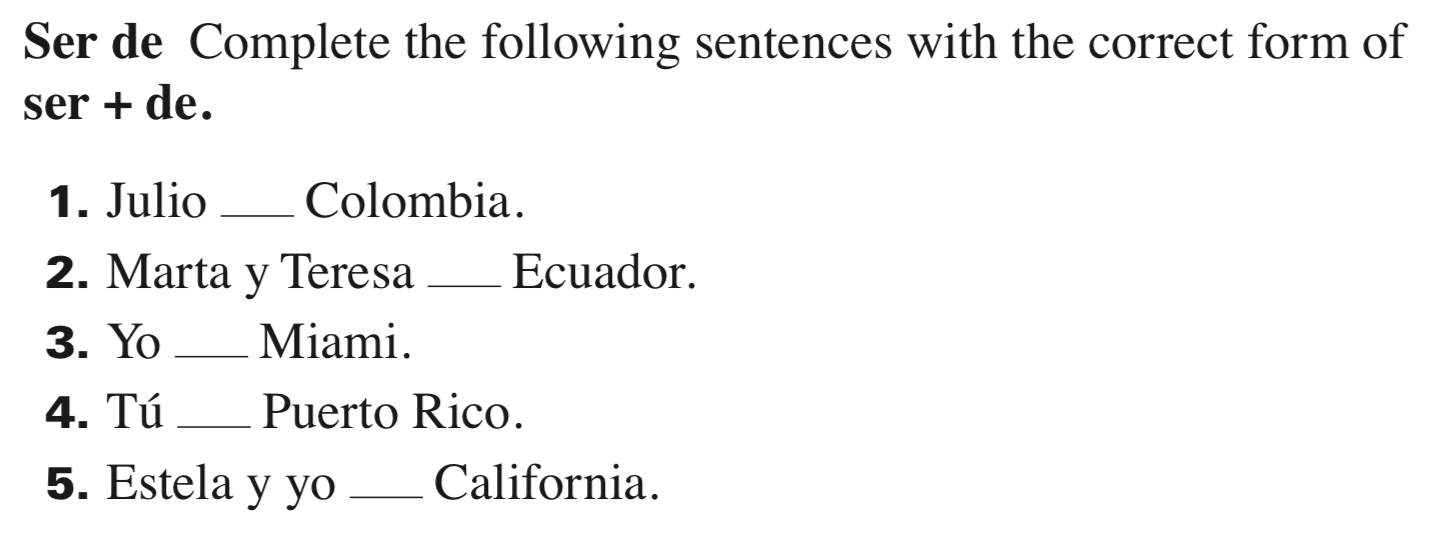 Boleto de salida
Create sentences to tell where the people are from.
Modelo: Jennifer Lopez/Nueva York Jennifer Lopez es de Nueva York

el Sr. Costas/la Florida
Alicia/Miami
Teresa y Miguel/Honduras y Cuba
Shakira y Juanes/Colombia
Para empezar
Objetivos
Present and practice gustar + infinitives. 
Present personal a + noun/pronoun.
pp. 42-44 

Standards: 1.1, 1.2, 1.3, 2.2, 3.1, 4.2
Vocab quiz Tuesday
Gustar + infinitive
In Spanish, we use the verb gustar to talk about likes and dislikes.
When talking about whether a person likes/dislikes doing a particular activity, use gustar + infinitive.
An infinitive is the initial form of a verb before it has been changed to correspond with the subject. In English, the infinitive form is to +verb (to run, to walk, etc.) In Spanish, infinitives end in –ar, -er, or –ir.
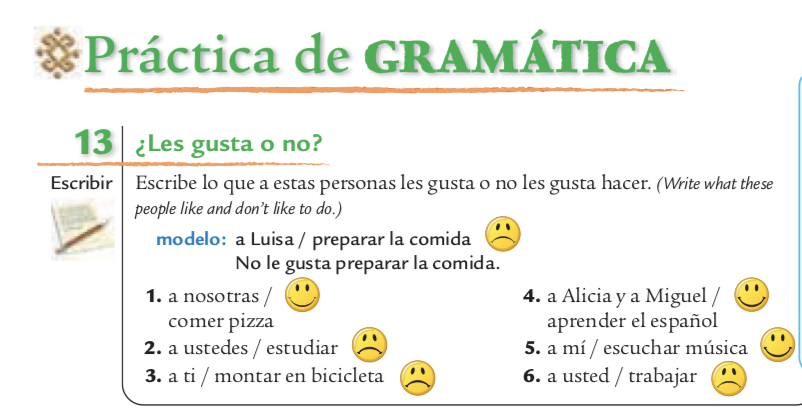 Para empezar
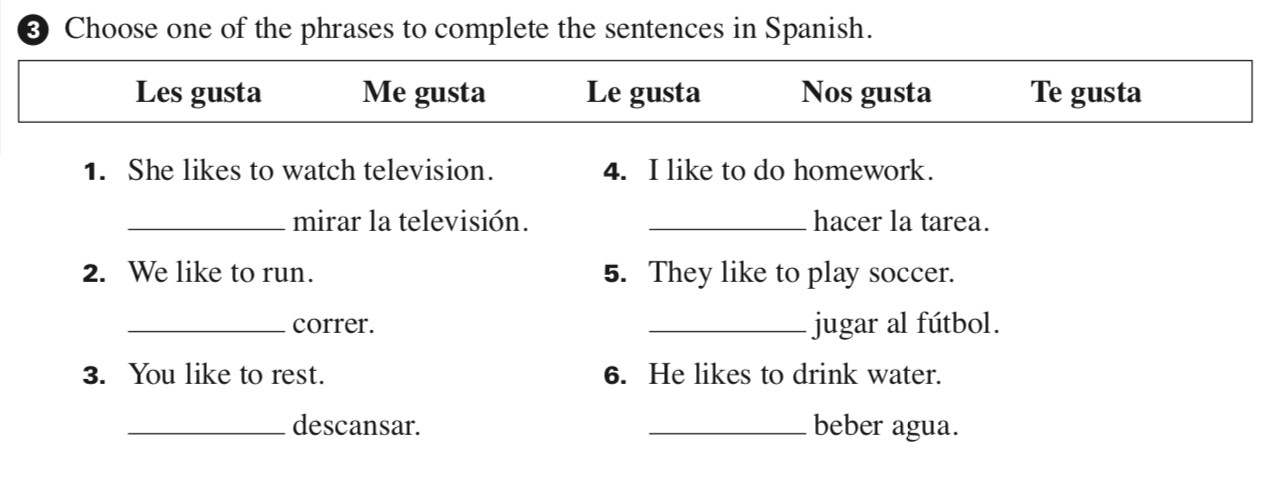 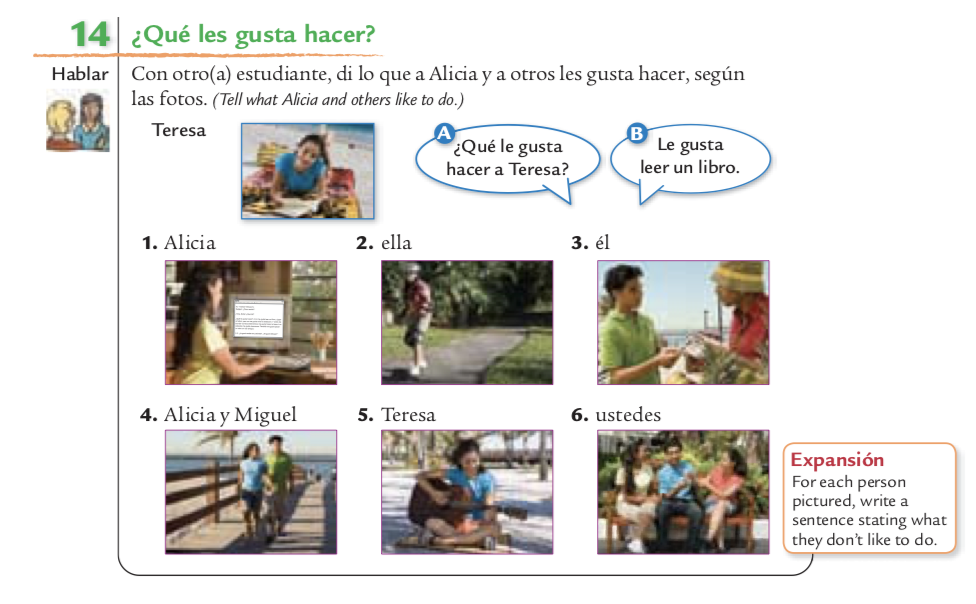 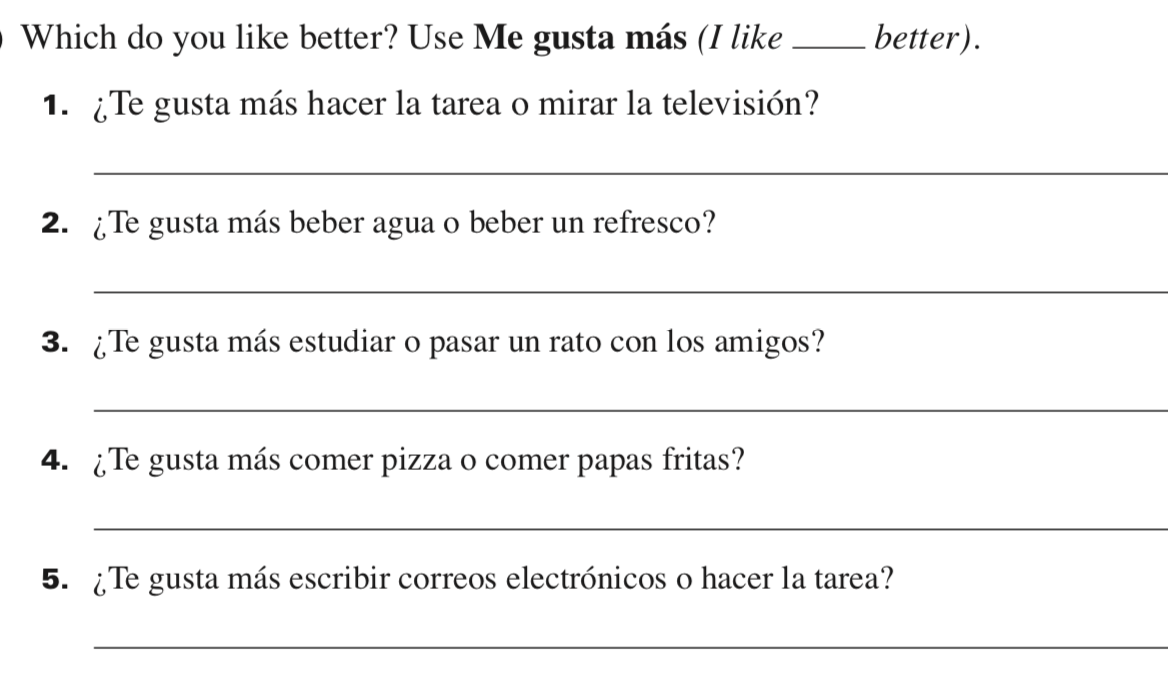 Boleto de salida
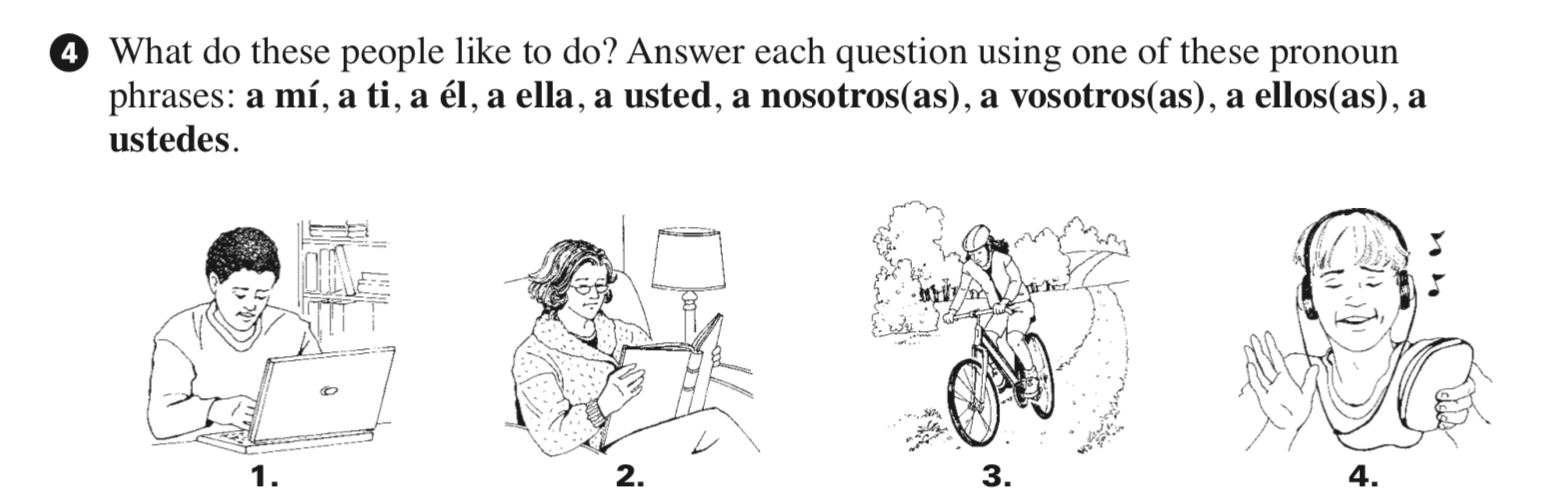 1. ¿Qué le gusta hacer a Jorge? 
2. ¿Qué le gusta hacer a la señora Donadi? 
3. ¿Qué te gusta hacer a ti? 
4. ¿Qué me gusta hacer a mí? (tú)